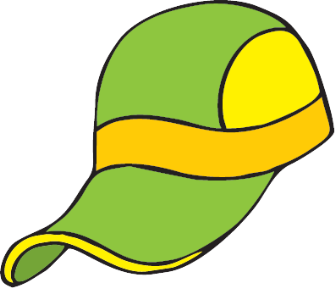 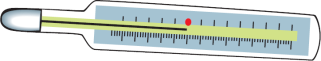 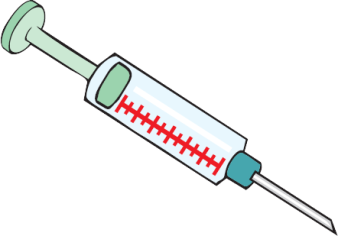 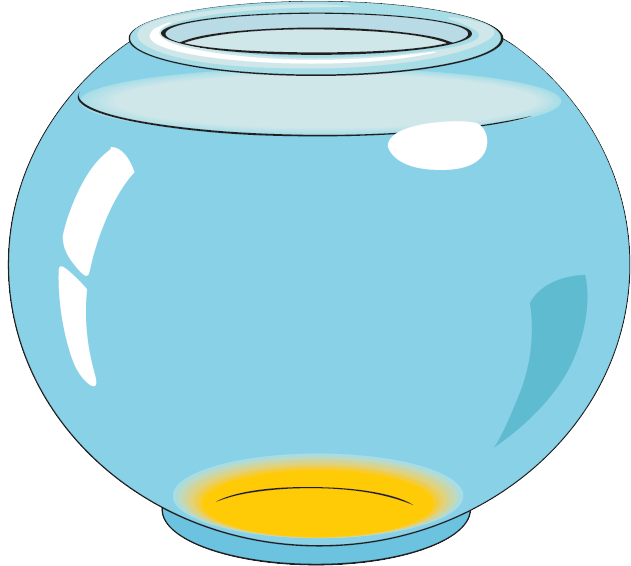 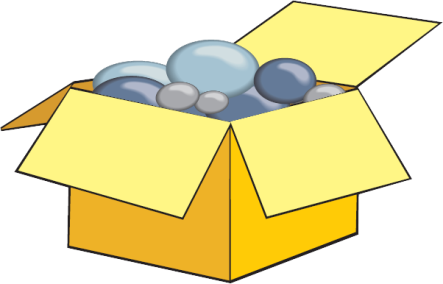 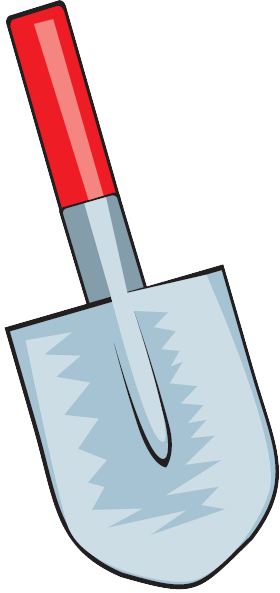 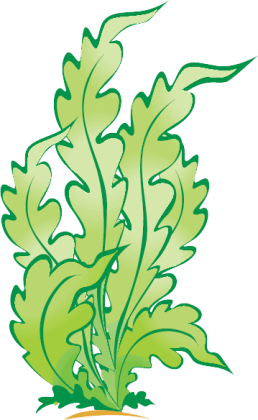 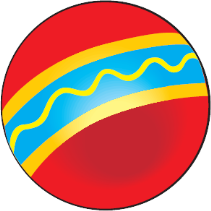 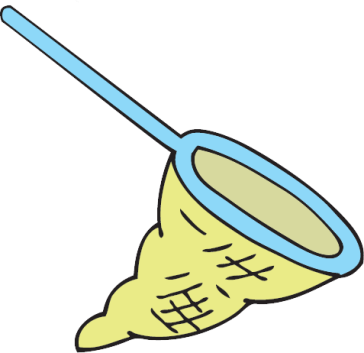 Оберіть предмети, які потрібні для облаштування акваріуму. Для чого вони потрібні?
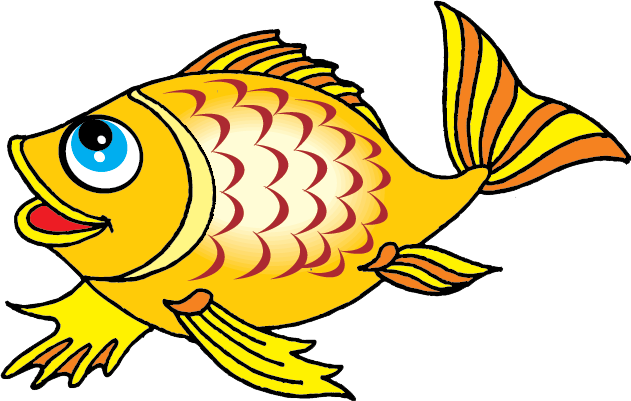 Як називається рибка? Як вона виглядає?
Чому рибку називають золотою?
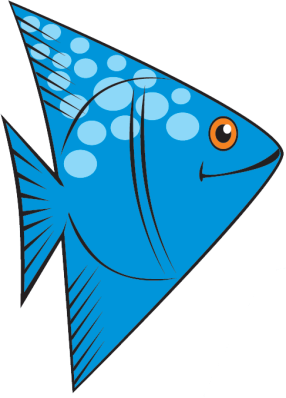 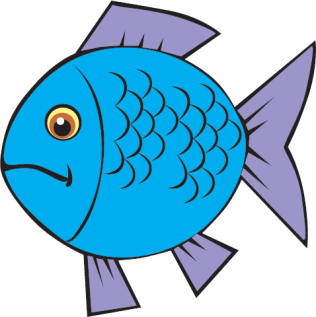 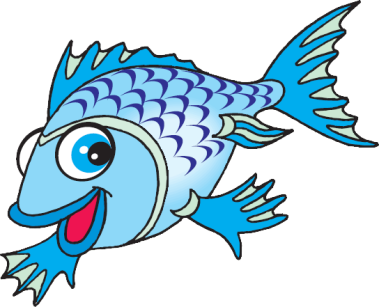 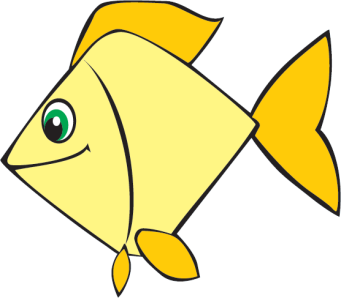 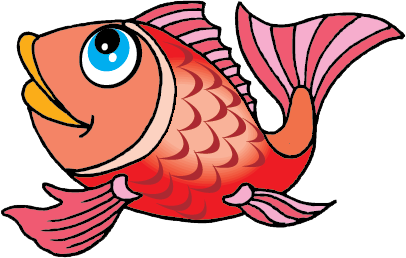 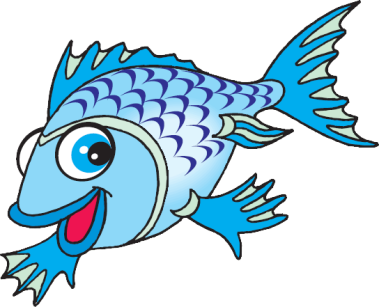 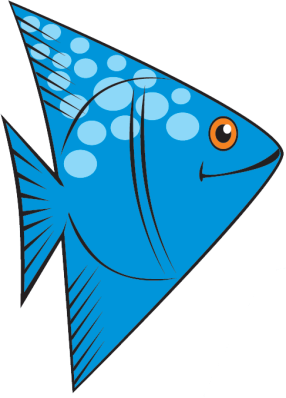 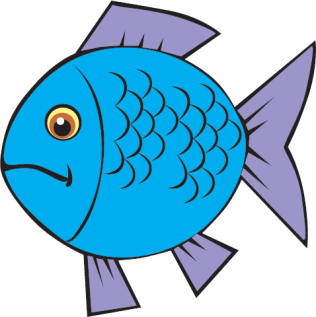 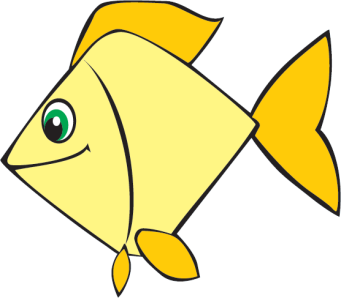 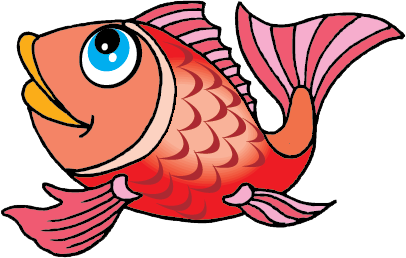 Знайдіть однакові пари рибок.
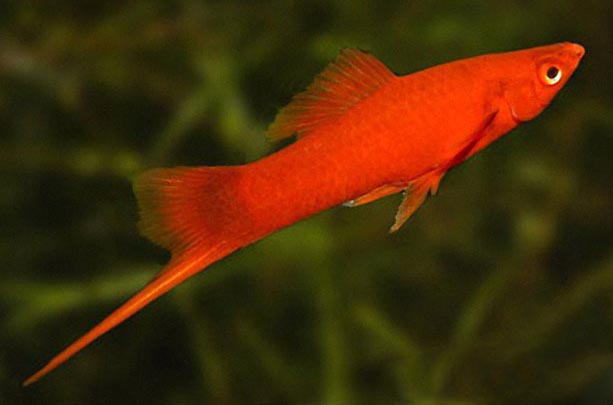 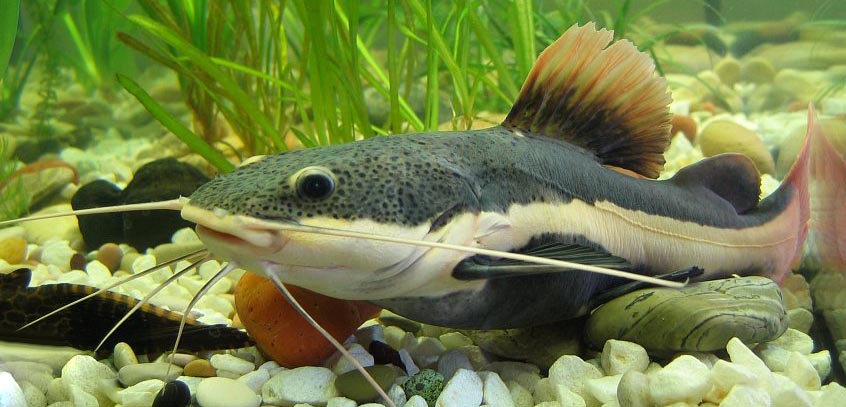 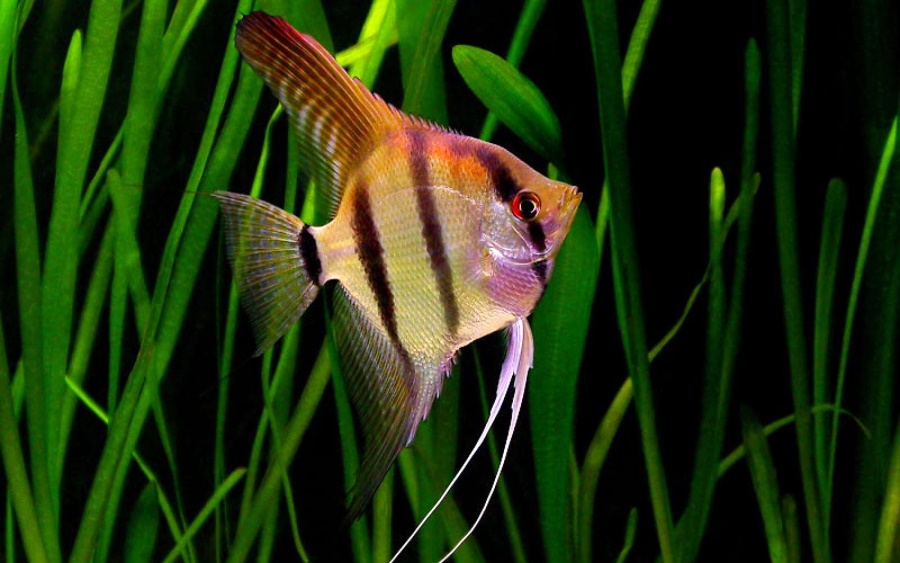 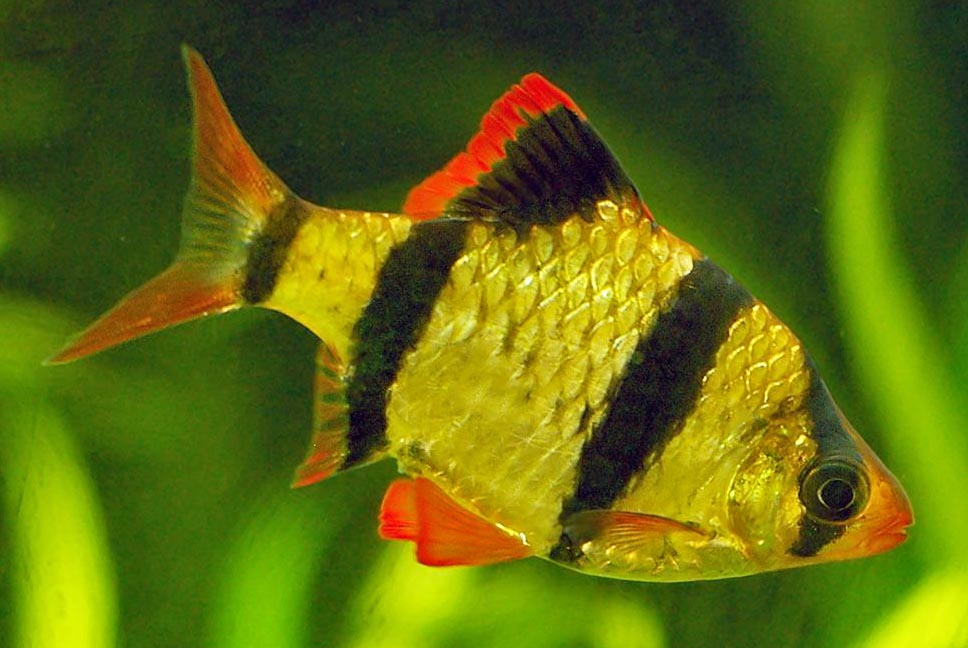 Назвіть та опишіть рибок. Розкажіть про розмір та форму тулуба, плавців, голови; рух рибок; особливості зовнішнього вигляду. Які умови слід створити, щоб рибки жили тривалий час і були здоровими? Чим і як їх годують?